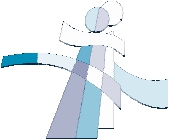 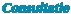 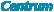 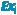 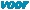 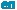 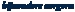 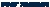 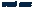 Vragenlijst kwaliteit van bestaan
Voor mensen met een Ernstige Meervoudige Beperking
Centrum voor Consultatie en Expertise, 2010
Gegevens van de persoon voor wie de lijst wordt ingevuld
	Naam:
	Geslacht:*
	Leeftijd:*
Doelgroep:*
EMB
NAH
	(Zeer)Ernstig verstandelijk gehandicapt
		Anders, te weten:

Woonsituatie: *
(thuiswonend / in zorginstelling wonend / anders)
1.
De daginvulling van de persoon*
Ja
Nee
School:
Dagbesteding:

Werk:

Anders, te weten:
Aantal uur:
Aantal uur:

	Aantal uur:


Aantal uur:
2.
Geschatte ontwikkelingsleeftijd
Jaar
Ja
Nee
3.
Mobiliteit/ bewegingsbeperkingen
Te weten:
Ja        Nee
4.
Gezondheidsproblemen onvoldoende werkende
schildklier, infectie luchtwegen, infectie darmen,
(bijvoorbeeld: epilepsie,
vergroeiingen)
Te weten:
Ja
Nee
5.
Specifiek syndroom
Te weten:
Ja
Nee
6.
7.
8.
Slechtziend/blind
Slechthorend/doof
Betrokken disciplines
AVG
Gedragswetenschapper
Fysiotherapeut
Ergotherapeut
Logopedist
Diëtist
Neuroloog
Overige specialisten, te weten:

Wie hebben de lijst ingevuld?
Naam (incl. relatie/functie m.b.t. persoon)
Ingevuld op:
	Naam (incl. relatie/functie m.b.t. persoon)
		Ingevuld op:
	Naam (incl. relatie/functie m.b.t. persoon)
		Ingevuld op:



Centrum voor Consultatie en Expertise 2010 -Vragenlijst Kwaliteit van Bestaan
2
1. Stemming, gedrag en lichamelijke gesteldheid

	De toestand waarin de persoon zich bevindt met betrekking tot pijn, fysieke
	problemen, soort stemmingen en emoties, reacties op contact, interesses en
	nieuwsgierigheid

	Scoring:
	1 = altijd • 2 = vaak • 3 = vrijwel nooit • 4 = nooit
	onb = onbekend • nvt = niet van toepassing

1.1    Lichamelijk welbevinden
1
2
3
4    onb   nvt
1.

2.

3.

4.

5.

6.

7.










8.
Hij/zij vertoont symptomen van pijn
(bijvoorbeeld: huilen, kreunen, brommen, zich terugtrekken bij aanraken)
Hij/zij heeft slaapproblemen
(bijvoorbeeld: omdraaien dag- nachtritme, niet inslapen, niet doorslapen)
Hij/zij heeft problemen met de stoelgang
(bijvoorbeeld: verstopping, diarree)
Hij/zij heeft problemen met eten/drinken
(bijvoorbeeld: slikproblemen, kauwproblemen, verslikken, reflux, gewichtsverlies)
Hij/zij heeft problemen met sondevoeding
(bijvoorbeeld: te snel, frequentie, temperatuur)
Hij/zij kan zijn/haar lichaam positief ervaren

Hij/zij is ondergevoelig voor prikkels
	A. auditief
	B. visueel
	C. voelen (tactiel)
	D. bewegingen
	E. evenwicht (vestibulair)
	F. smaak en reuk

Hij/zij is overgevoelig voor prikkels
	A. auditief
	B. visueel
	C. voelen (tactiel)
	D. bewegingen
	E. evenwicht (vestibulair)
	F. smaak en reuk
Centrum voor Consultatie en Expertise 2010 - Vragenlijst Kwaliteit van Bestaan
3
Scoring:
	1 = altijd • 2 = vaak • 3 = vrijwel nooit • 4 = nooit
	onb = onbekend • nvt = niet van toepassing

1.2    Emotioneel welbevinden
1
2
3
4    onb nvt
9.
Hij/zij maakt een opgewekte, vrolijke indruk
(bijvoorbeeld: blije gelaatsuitdrukking, lacht)

10.    Hij/zij maakt een droevige, sombere indruk
	(bijvoorbeeld: huilt, fronst, maakt klagerige geluiden)

11.    Hij/zij maakt een tevreden, rustige indruk
	(bijvoorbeeld: accepteert lichamelijk contact, kalm)

12.    Hij/zij maakt een gespannen, onrustige indruk
	(bijvoorbeeld: schrikt bij aanraken)

13.    Hij/zij maakt een boze, opstandige indruk
	(bijvoorbeeld: schreeuwen, slaan, gooien)

14.    Hij/zij maakt een angstige indruk

15.    Hij/zij vertoont zelfverwondend gedrag
		(bijvoorbeeld: bonken, krabben, bijten)

16.    Hij/zij is in zichzelf gekeerd

1.3    Sociaal welbevinden

17.    Hij/zij zoekt contact

18.    Hij/zij reageert positief op contact

19.    Hij/zij maakt een eenzame indruk
Centrum voor Consultatie en Expertise 2010 - Vragenlijst Kwaliteit van Bestaan
4
Scoring:
	1 = altijd • 2 = vaak • 3 = vrijwel nooit • 4 = nooit
	onb = onbekend • nvt = niet van toepassing

1.4    Ontwikkeling en ontplooiing
1
2
3
4    onb nvt
20.    Hij/zij is energiek, actief
	(bijvoorbeeld: neemt initiatief)

21.    Hij/zij is passief
	(bijvoorbeeld: is apathisch, volgzaam)

22.    Hij/zij vertoont signalen van verveling

23.    Hij/zij geniet van bepaalde activiteiten, vindt dit leuk

24.    Hij/zij is nieuwsgierig naar wat er om hem/haar heen gebeurt

25.    Hij/zij heeft interesses en ontwikkelt zich

26.    Hij/zij vertoont herhaal gedrag
	(bijvoorbeeld: rituelen, dwangmatig gedrag)

	Bijzonderheden
Centrum voor Consultatie en Expertise 2010 - Vragenlijst Kwaliteit van Bestaan
5
2. Relaties

	De mate waarin er sprake is van contact en persoonlijke banden.

	Scoring:
	1 = altijd • 2 = vaak • 3 = vrijwel nooit • 4 = nooit
	onb = onbekend • nvt = niet van toepassing

2.1    Lichamelijk welbevinden
1
2
3
4    onb nvt
1.

2
Is er lichamelijk contact? (bijvoorbeeld: knuffelen, stoeien, aanraking)

Leiden de contacten tot verlichting van lichamelijk ongemak of pijn?
2.2    Emotioneel welbevinden
3.

	4.


5.


	6.

	7.
Heeft de persoon iemand met wie hij/zij een persoonlijke band heeft

Is er contact om het contact met de persoon?
(bijvoorbeeld: er zijn voor iemand, nabijheid, emotionele band)

Zijn er geruststellende manieren van contact met de persoon?
(bijvoorbeeld: zingen, praten/ stemgebruik, blazen)

Laat de persoon zich troosten door anderen?

Kan de persoon plezier maken/beleven bij/met anderen?
2.3    Sociaal welbevinden
8.

9.
Geniet de persoon van de contacten met de familie?

Geniet de persoon van de contacten met de begeleiders?
10.    Geniet de persoon van de contacten met leeftijdgenoten?

11.    Geniet de persoon van de contacten buiten de directe woonsituatie?
	(bijvoorbeeld: vrienden, buren)

2.4    Ontwikkeling en ontplooiing

12.    Laat de persoon zich uitdagen?
	(bijvoorbeeld: samen dingen doen, 1 op 1 contact, beurtspel)

13.    Laat de persoon in de contacten zien wat hij/zij kan?

	Bijzonderheden
Centrum voor Consultatie en Expertise 2010 - Vragenlijst Kwaliteit van Bestaan
6
3. Communicatie

	De mogelijkheden van de persoon om de omgeving te kunnen begrijpen en zich te
	kunnen uiten en de inzet en mogelijkheden van de omgeving om deze signalen te
	begrijpen en er adequaat op te reageren.

	Scoring:
	1 = altijd • 2 = vaak • 3 = vrijwel nooit • 4 = nooit
	onb = onbekend • nvt = niet van toepassing

3.1    Lichamelijk welbevinden
1
2
3
4    onb nvt
1.

2.
Laat de persoon merken dat hij/zij pijn of lichamelijk ongemak ervaart?

Worden signalen van pijn of lichamelijk ongemak herkend?
3.2    Emotioneel welbevinden
3.

4.
Laat de persoon merken of hij/zij zich goed voelt?

Worden signalen van de persoon over hoe hij/zij zich voelt herkend?
3.3    Sociaal welbevinden
5.

6.

7.
Reageert de persoon op de communicatie van anderen?

Laat de persoon merken dat hij/zij zich in gezelschap van anderen prettig voelt?

Worden deze signalen van de persoon herkend?
3.4    Ontwikkeling en ontplooiing
8.

9.
Laat de persoon merken dat hij/zij voorkeur heeft voor bepaalde activiteiten?

Heeft de persoon mogelijkheden om duidelijk te maken wat hij/zij wil?

Bijzonderheden

Op welke wijze wordt de manier van communiceren afgestemd op de mogelijkheden en
wensen van de persoon?
(aandachtspunten, middelen, tempo, etcetera)



Overige bijzonderheden:
Centrum voor Consultatie en Expertise 2010 - Vragenlijst Kwaliteit van Bestaan
7
4. Zelfbeschikking en zeggenschap

	De mate waarin iemand zelf kan bepalen en invloed kan uitoefenen op wat er in zijn
	leven gebeurt. Ofwel: de mate waarin hij/zij gelegenheid krijgt aan te geven wat hij/zij
	graag wil of prettig vindt (keuzes kan maken) én de eigen voorkeur daadwerkelijk

	Scoring:
	1 = altijd • 2 = vaak • 3 = vrijwel nooit • 4 = nooit
	onb = onbekend • nvt = niet van toepassing

4.1    Lichamelijk welbevinden
1
2
3
4    onb nvt
1.

2.


3.


4.

5.

6.
Bepaalt de persoon de wijze van aanraken en fysiek contact?

Bepaalt de persoon de manier van ontwaken, wassen, aankleden?
(bijvoorbeeld: tempo, hoe meehelpen)

Kiest de persoon zijn/haar houding?
	(bijvoorbeeld: (gesteund) zitten of staan, lighouding)

Kiest de persoon zelf zijn/haar eten of drinken?

Bepaalt de persoon het tempo bij het eten en drinken?

Bepaalt de persoon dat er sprake is van teveel prikkels?
4.2    Emotioneel welbevinden
7.

8.
Kiest de persoon de situaties waarbij hij/zij zich goed voelt?

Bepaalt de persoon wat voor hem/haar prettig is?
4.3    Sociaal welbevinden
9.
Kiest de persoon zelf zijn contacten?
10.    Kiest de persoon zelf tijdens activiteiten zijn/haar leeftijdsgenoten/ groepsgenoten?
	(bijvoorbeeld: in zelfde box liggen, tafelschikking)

11.    Kiest hij/zij zelf zijn/haar persoonlijk begeleider?

4.4    Ontwikkeling en ontplooiing

12.    Kiest de persoon zelf zijn/haar activiteiten?

13.    Bepaalt de persoon wat hij/zij graag anders zou willen doen?
		(bijvoorbeeld: met wie, waar, hoe lang, hoe vaak)

	Bijzonderheden
Centrum voor Consultatie en Expertise 2010 - Vragenlijst Kwaliteit van Bestaan
8
5. Activiteiten en leermogelijkheden

	De mate waarin de activiteiten die de persoon worden aangeboden of samen met
	hem worden uitgevoerd, mogelijkheden bieden tot beleving, zich eigen maken van
	vaardigheden, zich ontwikkelen, mensen leren kennen en het persoonlijke netwerk
	uitbreiden.

	Scoring:
	1 = altijd • 2 = vaak • 3 = vrijwel nooit • 4 = nooit
	onb = onbekend • nvt = niet van toepassing


5.1    Lichamelijk welbevinden
1
2
3
4    onb nvt
1.

2.


3.


4.
Zijn de geboden activiteiten afgestemd op de lichamelijke mogelijkheden?

Bieden de geboden activiteiten positieve lichaamservaringen?
(bijvoorbeeld: sensopathische activiteiten, massage, in zwembad)

Vergroten de geboden activiteiten de lichamelijke mogelijkheden?
(bijvoorbeeld: aanbieden signaalknop)

Is er evenwicht tussen activiteiten en rustmomenten?
5.2    Emotioneel welbevinden
5.

6.

7.



8.
Worden activiteiten afgestemd op hoe de persoon zich op dat moment voelt?

Beleeft hij/zij plezier aan de geboden activiteiten?

Worden vaste patronen in de activiteiten geboden, afgestemd op de
mogelijkheden en wensen van de persoon?
(bijvoorbeeld: duidelijk dagprogramma)

Worden nieuwe situaties of personen aangekondigd, aangepast aan de
mogelijkheden en wensen van de persoon?
	(bijvoorbeeld: muzikale aankondiging)

5.3    Sociaal welbevinden
9.
Wordt de persoon betrokken bij gezamenlijke activiteiten met anderen, passend bij
zijn/haar wensen?
	(bijvoorbeeld: laten zien/meebeleven afwas, tafel dekken, was opruimen, samen wandelen)

10.    Wordt de persoon betrokken bij activiteiten met niet-gehandicapte leeftijdsgenoten?
	(bijvoorbeeld: met neefjes/nichtjes)

11.    Wordt de persoon betrokken bij activiteiten buitenshuis?
	(bijvoorbeeld: meegaan boodschappen doen, naar dorpsfeest, naar kinderboerderij)
Centrum voor Consultatie en Expertise 2010 - Vragenlijst Kwaliteit van Bestaan
9
Scoring:
	1 = altijd • 2 = vaak • 3 = vrijwel nooit • 4 = nooit
	onb = onbekend • nvt = niet van toepassing

5.4    Ontwikkeling en ontplooiing
1
2
3
4    onb nvt
12.    Worden activiteiten geboden die de persoon uitdagen?
	(bijvoorbeeld: iets nieuws leren)

13.    Worden gevarieerde activiteiten geboden?
	(bijvoorbeeld: afwisseling, keuze, nieuwe activiteiten)

14.    Worden er activiteiten speciaal voor deze persoon georganiseerd?

15.    Ervaart de persoon succeservaringen bij zijn activiteiten?
	(bijvoorbeeld: deelnemen aan, dingen (aan)kunnen, compliment krijgen)

	Bijzonderheden
Centrum voor Consultatie en Expertise 2010 - Vragenlijst Kwaliteit van Bestaan
10
6. Materiële omgeving en middelen

	De inrichting en aankleding van de ruimte, op de persoon toegesneden hulpmiddelen,
	goed vervoer, e.d.

	Scoring:
	1 = altijd • 2 = vaak • 3 = vrijwel nooit • 4 = nooit
	onb = onbekend • nvt = niet van toepassing

6.1    Lichamelijk welbevinden
1
2
3
4    onb nvt
1.


2.


3.

4.



5.



6.
Is de omgeving afgestemd op de mogelijkheden en wensen van de persoon?
(grootte, temperatuur, voldoende licht, frisse lucht, geen tocht, prettige akoestiek)

Zijn de mogelijkheden om rust te creëren in de ruimte afgestemd op de
mogelijkheden en wensen van de persoon?

Zijn de aanpassingen in verband met zintuiglijke belemmeringen voldoende?

Zijn hulpmiddelen voor zitten/liggen afgestemd op de mogelijkheden
en wensen van de persoon?
(bijvoorbeeld: aangepaste (rol)stoel)

Zijn hulpmiddelen voor vergroten van mobiliteit afgestemd op
de mogelijkheden en wensen van de persoon?
(bijvoorbeeld: schoeisel, loopwagen)

Is het benodigde vervoer afgestemd op de mogelijkheden en wensen
van de persoon?
	(bijvoorbeeld: niet te lang in taxi zitten)

6.2    Emotioneel welbevinden
7.


8.


9.
Heeft de persoon een eigen plek in de woonruimte/ activiteitenruimte,
afgestemd op zijn/haar behoeften?

Is de omgeving voor hem/haar overzichtelijk en herkenbaar, afgestemd op
zijn/haar behoeften?

Is de omgeving voor hem/haar qua sfeer aantrekkelijk, afgestemd op
zijn/haar behoeften?
	(bijvoorbeeld: aankleding, akoestiek, licht)

6.3    Sociaal welbevinden

10.    Heeft de persoon de middelen om mensen te ontvangen?
	(bijvoorbeeld: zitje, koffiezetmogelijkheid)

11.    Heeft de persoon de middelen om bij iemand op bezoek te gaan?
Centrum voor Consultatie en Expertise 2010 - Vragenlijst Kwaliteit van Bestaan
11
Scoring:
	1 = altijd • 2 = vaak • 3 = vrijwel nooit • 4 = nooit
	onb = onbekend • nvt = niet van toepassing

6.4    Ontwikkeling en ontplooiing
1
2
3
4    onb nvt
12.    Zijn er middelen voor handen om zijn/haar ontwikkeling te stimuleren?

13.    Zijn er goede communicatiemiddelen beschikbaar?
14.

15.
Zijn de communicatiemogelijkheden van de persoon geinventariseerd ?

Zijn de communicatieve uitingen van de persoon schriftelijk of met beelden
vastgelegd ?
(lichaamstaal,geluiden,bewegingen,mimiek)

Bijzonderheden
Centrum voor Consultatie en Expertise 2010 - Vragenlijst Kwaliteit van Bestaan
12
7. Deskundigheid professionals

	Een brede deskundigheid en een grote hoeveelheid competenties, met bijzondere
	aandacht voor (multidisciplinaire) afstemming met alle betrokkenen.

	Scoring:
	1 = altijd • 2 = vaak • 3 = vrijwel nooit • 4 = nooit
	onb = onbekend • nvt = niet van toepassing

7.1    Lichamelijk welbevinden
1
2
3
4    onb nvt
1.



2.



3.
Is er voldoende kennis met betrekking tot de lichamelijke ondersteuning en
verzorging van deze persoon?
(bijvoorbeeld: kennis over gezondheidstoestand, medicijngebruik)

Zijn er voldoende vaardigheden met betrekking tot de lichamelijke
ondersteuning en verzorging van deze persoon?
(bijvoorbeeld: omgaan met sondevoeding, tracheacanule)

Is er voldoende ervaring met betrekking tot de lichamelijke ondersteuning en
verzorging van deze persoon?
	(bijvoorbeeld: lichamelijke mogelijkheden, specifieke kwetsbaarheden van deze persoon)

7.2    Emotioneel welbevinden
4.

5.
Is er voldoende kennis over het emotioneel welbevinden van de persoon?

Zijn er voldoende vaardigheden om om te gaan met het emotioneel
(on)welbevinden van de persoon?

7.3    Sociaal welbevinden
6.

7.

8.

9.
Is er voldoende kennis over de interactie die de persoon met anderen heeft?

Zijn er voldoende vaardigheden om de interactie te stimuleren?

Is er voldoende kennis voor het uitbreiden van het sociale netwerk van de persoon?

Zijn er voldoende vaardigheden voor het uitbreiden van het sociale netwerk
van de persoon?

7.4    Ontwikkeling en ontplooiing

10.    Is er voldoende kennis van het ontwikkelingsniveau van de persoon?

11.    Is er voldoende kennis over de sensomotorische ontwikkeling van de persoon?

12.    Is er voldoende kennis om de ontwikkeling van de persoon te stimuleren?
	(bijvoorbeeld: kennis over technische hulpmiddelen)

13.    Zijn er voldoende vaardigheden om de ontwikkeling van de persoon te stimuleren?
	(bijvoorbeeld: omgaan met tempo, frequentie, duur van activiteiten)
Centrum voor Consultatie en Expertise 2010 - Vragenlijst Kwaliteit van Bestaan
13
Bijzonderheden
Centrum voor Consultatie en Expertise 2010 - Vragenlijst Kwaliteit van Bestaan
14
8. Context en organisatie


	Structuur en afspraken voor onderlinge afstemming, overdracht van informatie, de
	taakverdeling tussen hulpverleners en disciplines en aan allerlei organisatiefactoren,
	zoals het beleid rond personeelsinzet en rond de indeling en grootte van groepen.

	Scoring:
	1 = altijd • 2 = vaak • 3 = vrijwel nooit • 4 = nooit
	onb = onbekend • nvt = niet van toepassing

8.1    Lichamelijk welbevinden
1
2
3
4    onb nvt
1.


2.


3.
Stemmen de betrokken disciplines hun zorg en ondersteuning op elkaar af?
	(zie persoonlijke gegevens)

Is er tussen betrokken hulpverleners/ disciplines overdracht van informatie
op het gebied van het lichamelijk welbevinden van de persoon?

Is er tussen disciplines een duidelijke taakverdeling op het gebied van het
lichamelijk welbevinden van de persoon?

8.2    Emotioneel welbevinden
4.


5.
Is er tussen betrokken hulpverleners/ disciplines overdracht van informatie
op het gebied van het emotioneel welbevinden van de persoon?

Is er een duidelijke taakverdeling tussen disciplines op het gebied van
het emotioneel welbevinden van de persoon?

8.3    Sociaal welbevinden
6.


7.
Is er tussen betrokken hulpverleners/ disciplines overdracht van informatie
op het gebied van het sociaal welbevinden van de persoon?

Is er een duidelijke taakverdeling tussen disciplines op het gebied van
het sociaal welbevinden van de persoon?
Centrum voor Consultatie en Expertise 2010 - Vragenlijst Kwaliteit van Bestaan
15
Scoring:
	1 = altijd • 2 = vaak • 3 = vrijwel nooit • 4 = nooit
	onb = onbekend • nvt = niet van toepassing

8.4    Ontwikkeling en ontplooiing
3
4    onb nvt
1







Ja
2







Nee
8.


9.
Is er tussen hulpverleners/ disciplines overdracht van informatie
op het gebied van de ontwikkeling en ontplooiing van de persoon?

Is er een duidelijke taakverdeling tussen disciplines op het gebied van
de ontwikkeling en ontplooiing van de persoon?

Bijzonderheden
Zijn er bijkomende factoren op organisatieniveau die van invloed zijn op
het lichamelijk, emotioneel, sociaal welbevinden en/of ontwikkeling
en ontplooiing van de persoon?
(bijvoorbeeld: groepssamenstelling, teamwisselingen)





Overige bijzonderheden:
Centrum voor Consultatie en Expertise 2010 - Vragenlijst Kwaliteit van Bestaan
16